GPA vs. Extracurricular activities
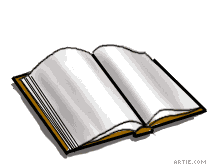 By Caitlin Crenshaw 
Courtney Mast
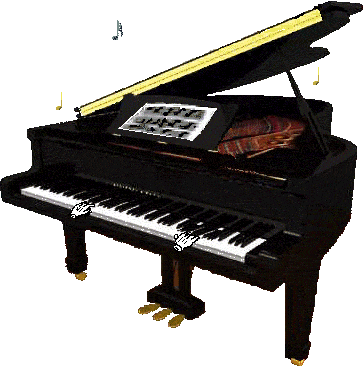 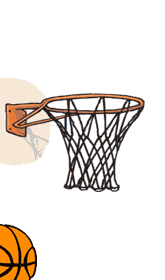 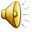 Survey
Name____________
Grade____________
How many hours a week do you spend on extracurricular activities? _______
How many hours a week do you spend on homework?  _______
Rank your priorities after school. (1 most important /  5 least important)
___Homework
 ___Friends
 ___ Entertainment (video games, computer, etc.)
___Sleep
___ Extracurricular activities
 
What is your overall GPA?
a) 3.5 - 4.0  	b) 2.9 - 3.4 	c) 2.3-2.8  	d) 1.7-2.2	 e) 1.6-below
Population: high school students at gull lake
Surveyed: 30 athletes 30 non athletes
Potential bias: We are only surveying people from Gull Lake. Also the athletes at Gull Lake high school must pass all of their classes in order to continue with athletics.  Most of the students surveyed are our friends which could increase the mean because we both have above a 3.5 GPA.  Further bias could include the fact  we are both female sophomores whose friends are mainly sophomores.
Athletes surveyed
Jordan Mitchell (10) 
Ashley Showerman (10)
Nick Strebel (10)
Cassie Bryant (12)
Gordon Thompson (10)
Zack Carr (9)
Jack Sheppard (9)
Erica Phillips (12)
Ben Kellam (10)
Nate Murray (10)
Jason Shivley (10)
Ryan Fluery (10)
Erika Olsen (10)
Emily Stadt (12)
Tyler Olsen (12)
Katie Thompson (11)
     Mike Heenan (10)
     Alex Mutual (10)
     Amanda Haase (10)
     Sarah Phillips (10)
     Zac Caldwell (9)
     Emily Owen (12)
     Leo Pavletic (10)
    Evan Krohn (10)
    Katie Stewart (10)
    Zach Teel (9)
    Jeffrey Christensen (10)
     Emma Robbins (12)
     Sam Crum (11)
     Reilly Calhoun(10)
Non- athletes surveyed
Hunter Dyer (10)
Maddie Lansdale (10)
Frankie Edds (10)
Lauren Oorbeck (10)
Josh Weigel (10)
Cede C. (11)
Lance Mcauley (9)
Jasmine Macias (10)
Katie Bruns (10)
Allie Neighbors (11)
Devin Barns (10)
Andrew Dowd (10)
Josh Massar (11)
Mike Mcpherson (10)
Lonnie Saunders (11)
Julia Archer (11)
Macy Foss (11)
Alex Murphy (10)
Mark Bunch (11)
Sarah Snyder (10)
Andrew Spears (12)
Blake Smith (12)
Zach White (12)
No name (11)
Logan  C.(11)
Brandon Snyder (12)
Jordan Hinds (11)
Rosemary Her (12)
Bryan Knickerbocker (12)
Kimberly Winchester (10)
Data Tables ( athletes)
Hours a week spent on extracurricular activities
Hours a week spent on homework
Grades surveyed
Data for non- athletes
Extracurricular  a week
Homework a week
Grades surveyed
Athletes Ranking of importance
95 pts
105 pts
62 pts
72 pts
#1 vote = 5 pts
#2 vote = 4pts
#3 vote = 3pts
#4 vote = 2 pts
#5 vote =1 pt
summary
The Athletes surveyed priorities  for the things they do after school are as follow; extracurriculars,  homework,  friends, sleep,  and  entertainment. This makes sense because most athletes go right from school to a practice or a game, and usually if they are waiting around after school they try to get their homework done.
Non athletes rankings of importance
117
111
76
73
Summary
The students we surveyed  that did NOT play sports priorities  after school are friends homework entertainment sleep then their extra curricular activities if any. Most of the people we survey were curious on what to put if they didn’t do anything outside of school. Students that are not in sports spend more time with friends or on entertainment. This makes sense because they don’t have practice everyday, and or a game to participate in allowing them have more time to do things they want to do.
GPA non athletes
Summary non athletes
The non athletes grade point average is significantly lower than the athletes this is because the non athletes do not need passing grades in order to continue being eligible for their extracurricular activities and without those expectations some of the non athletes are failing.
GPA Athletes
Summary athletes
The athletes grade point is significantly higher than the non athletes because most of the athletes are determined to keep there grades up in order to continue with there sports. None of the athletes in our survey were failing.
Hours a week spent on  homework
Hours a week spent on extracurricular activities
Hours  a  week spent on homework
Hours spent in a week on Extracurricular
Regressions & equations
Non - Athletes
Athletes
R: .02
 Y= .02X+6.5
R: .15
Y=.17X+4.24
Summary: There is not a very good relationship between the amount of time you spend on homework and the time you spend on extracurricular activities. I believe that the relationship wasn’t as good as we expected because, some of the athletes surveyed were not in a sport right now, and some of the non- athletes extracurricular activities are not in season.
Outliers Removed
Hours  a  week spent on homework
Hours spent in a week on Extracurricular
Outliers Removed
Hours  a  week spent on homework
Hours spent in a week on Extracurricular
Regression & equations with outliers removed
Non - Athletes
Athletes
R= -.08
Y= -.04X+ 5.3
R=.245
Y=.28X + 3.38
Summary: Even with removing the outliers the data did not hold a strong linear relationship in either of the samples surveyed. The correlation coefficient did increase but not enough for us to say that they are directly related to each other. We believe that the data would be strong if we would have changed the question to ask if how much time they spend on extracurricularactivities during their busiest season.
Box an whisker plots
CLICK TO PLAY
athletes
Mean
10 hours
Number surveyed
30 Gull Lake high school students
Min
0 hours
Q1
6 hours
Median
10 hours
Q3
15 hours
Max
19 hours
Standard deviation
4.8
Mode
10, 15
Mean
6.6 hrs
Number surveyed
30 Gull Lake high school students
Min
0 hours
Q1
2 hours
Median 
4 hours
Q3
8 hours
Max
20 hours
Standard deviation
6.5
Mode
2
Extracurricular activities
homework
Non- athletes
Mean
4.8 hours
Number surveyed
30 Gull Lake high school students
Min
0 hours
Q1
0 hours
Median
2.5 hours
Q3
6 hours
Max
28 hours
Standard deviation
6.6
Mode
0
Mean
6.6 hrs
Number surveyed
30 Gull Lake high school students
Min
1 hours
Q1
2 hours
Median 
4.5 hours
Q3
8 hours
Max
30 hours
Standard deviation
6.5
Mode
6
Extracurricular activities
homework
Z Scores & confidence intervals
Non- Athletes
Athletes
Confidence interval
95%
2.4-7.13
85%
3.22-6.31

Z scores
Hunter Dyer 57%
Kim Winchester -45%
Confidence interval
95%
8.3-11.8
80%
8.9-11.2

Z scores
Jack Sheppard 66%
Amanda Haase -15%
Overall summary
The data we collected didn’t have a very strong relationship. I believe we could have made a stronger  relationship if we would have phrased our questions differently because even after everything we did we didn’t really figure out if there was a correlation between GPA and extracurricular activities. The Data we collected made more sense to fit the survey of extracurricular activities vs. time spent on homework. The data may have been more supportive if we would’ve compared time spent on homework to the GPA. The survey did prove that athletes did have a higher GPA even when the mean of their extracurricular activities was DOUBLE the non- athletes. Though the athletes GPA’s are higher I wish we would have asked the classes they are taking, because the mean of the time spent on homework was less then the non- athletes. We believe that the classes they are taking could have a huge impact on what their GPAs were. After accumulating the data we have realized that though athletes may have an overall higher GPA, we are unaware of what classes they are taking compared to those students who aren’t participation in athletics.
Courtney’s Summary
I made the surveys, did the potential bias, and I got half of the surveys filled out. I also accumulated the data and made the graphs for both athletes and non athletes. (histograms and pie charts.) I made the box and whisker plots (videos & charts), and found the new R values and equations with outliers removed. I also wrote the overall summary, the summaries for the regressions and equations, and made the new scatter plots when outliers were removed.
Caitlin’s Summary
I gathered half of the surveys. I made the initial scatter plots. I also did the math for the box and whisker plots, the z-scores, and the confidence interval. I also wrote the summaries for the pie charts.